File Systems
David FerryCSCI 3500 – Operating Systems
Saint Louis UniversitySt. Louis, MO 63103
1
Recall - Disks
A disk (flash drive, etc.) is a large contiguous array of blocks:




Q: How does the file system translate a variable-sized file into a collection of blocks? 
Q: How are the read() and write() operations supported?
512 bytes
CSCI 3500 - Operating Systems
2
Contiguous Allocation
Again! Recall contiguous allocation of memory.




Filesystem associates each file name with a starting block and a file length, stored in some efficient data structure.

+ High throughput
– Need to specify size of file at creation time
– Hard to modify file size
– Fragmentation
Still used in things like CD/DVD ROMs
File A
File B
File C
CSCI 3500 - Operating Systems
3
First Notion of Fragmentation
Under contiguous allocation there can be little “holes” on the disk that are only one or two blocks long as there were with contiguous allocation of process memory.
You could have many free blocks and a lot of free space on the drive, but if it’s all tied up in little holes we couldn’t allocate a large file.

These are less problematic than our holes from memory allocation, because they can’t be arbitrarily small.
File A
File B
File C
Hard to use hole
CSCI 3500 - Operating Systems
4
Second Notion of Fragmentation
“Traditional” notion: when a file is not contiguous on thedrive and split into pieces
Hard drive seek time takesa non-negligible amount oftime.
Having files all togethermeans fewer read headmovements.
SSDs still suffer from fragmentation, but to amuch lesser degree.
There is OS and device overhead in having many small I/Ooperations vs a few large ones.
E.g. 3,500 MB/s sequential read vs 900 MB/s random readon a recent SSD review
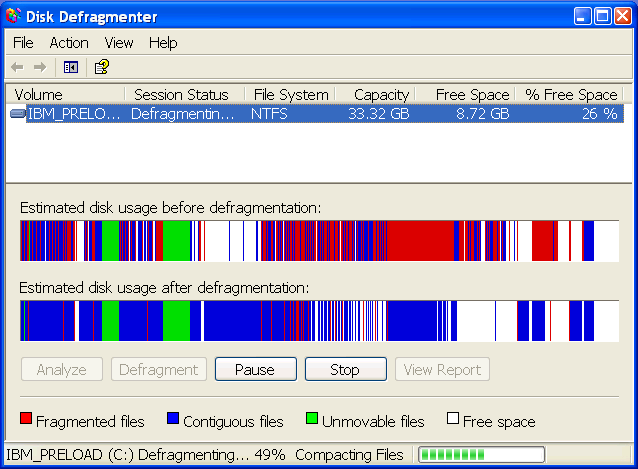 Linked List Allocation
Contiguous allocation suffered from:
Couldn’t use small holes effectively
Couldn’t resize files effectively

Let’s drop the requirement that files are contiguous on disk…
OS stores a pointer to the first block of a file
Each block in the file stores a pointer to the next block
+ Holes don’t matter(remember fixed block size)+ Files can grow or shrink– Need to seek to find thenext block
=> Slow, esp. seeking large files
File Start
NULL
CSCI 3500 - Operating Systems
6
FAT – File Allocation Table
Can we have the flexibility of linked list allocation without having to seek through blocks of the hard drive to find data?

Soln: Store list structure in a table, not as a chain of pointers
NULL
File Start
OS still needs to store the starting block of each file
No need to seek through list poiners to find blocks
However, now we must maintain this data structure
FAT size scales linearly with size of disks
File Start
CSCI 3500 - Operating Systems
7
FAT Size
Q: How many entries are needed in the FAT?
A: One per block on the storage drive.

Q: How big is an entry in the FAT?
A: Big enough to address every block on the device.

For example, a 1GB disk with 1KB blocks:

Number of blocks = 230 / 210 = 220 blocks = 220 FAT entriesBits per entry = 20  or 2.5 bytes per block

 Size of FAT = 220 * 2.5 bytes = 2.5 megabytes
CSCI 3500 - Operating Systems
8
FAT Size 2
Not bad for a 1GB disk, what about a 1TB disk?

For example, a 1TB disk with 1KB blocks:

Number of blocks = 240 / 210 = 230 blocks = 230 FAT entriesBits per entry = 30  or 3.75 bytes per block

 Size of FAT = 230 * 3.75 bytes = 3.75 gigabytes

All of which needs to be stored on disk and stay in RAM for efficient operation. 
For this reason the FAT approach is not used for large disks today- generally the limit is 32GB.
CSCI 3500 - Operating Systems
9
Indexing Large Drives - inodes
Linked list allocation is extensible, and FAT allocation is efficient: how can we get both attributes at once?

An inode is a collection of pointers
Some are pointers to file data
Some are pointers to other pointers

If a file can be described using only thedata pointers in the top-level table, thenwe are done. 

If not, we use indirect pointers.
CSCI 3500 - Operating Systems
10
inode Pointer Structure
Top level indexes 12 data blocks
Single indirect indexes 128 data blocks
Double indirect indexes 1282 = 16K data blocks
Triple indirect indexes 1283 = 2M data blocks
inode File System
Top level inodes are stored in a big table on drive and created at filesystem creation time
The total number of inodes is limited on traditional systems, it’s possible to run out of inodes before you run out of drive space…
Single indirect pointer is a pointer to a hard drive block- e.g. if the HD block is 1024B and the pointer size is 48 bits, that’s room for 170 single indirect pointers
Double and triple indirect pointers follow the same pattern, but with two or three chained pointers to hard drive blocks
Single, double, and triple indirect blocks don’t need to be created if the file is small
Attributes data is stored in the top level inode
CSCI 3500 - Operating Systems
12
inode Performance
Access time is commensurate with file size- small files are fast, large files are slow
Can access blocks 1-12 with one drive access to get the top level inode
Can access blocks 13-140 with two drive accesses
Can access blocks 141-16,524 with three drive accesses
Can access triply indirect blocks with four drive accesses
Storage size is commensurate with file size- small files have small overhead, large files have more (but still small)
Files that fit in blocks 1-12 only need the top level inode, which is typically around 128 bytes or less
Files that need up to 140 data blocks allocate a single extra hard drive block for single indirect pointers, less than 1% overhead
Files that need up to 16,524 data blocks allocate up to 130 extra hard drive blocks for single and double indirect pointers, still < 1% overhead
File blocks don’t need to be contiguous, as each data block has its own pointer
CSCI 3500 - Operating Systems
13
File System Conclusion
Contiguous
Simple, high throughput
Inflexible for file placement and resizing
Linked List
Simple, flexible for file placement and sizing
Slow for large files, accessing block 20 requires 20 hard drive seeks
FAT
Flexible for placement and sizing, fast (one seek per access)
Large FAT size limits usefulness for large volumes

inode
Flexible for placement and sizing, fast according to file size, storage overhead grows according to file size
CSCI 3500 - Operating Systems
14